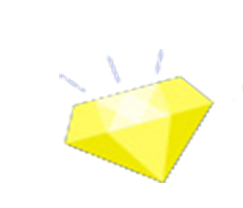 TRƯỜNG TIỂU HỌC PHÚC LỢI
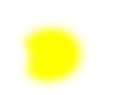 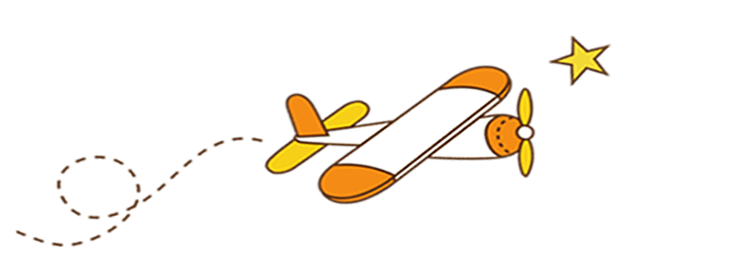 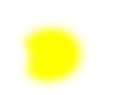 TỰ NHIÊN VÀ XÃ HỘI
Ôn tập
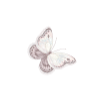 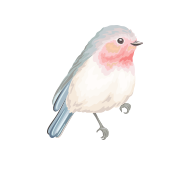 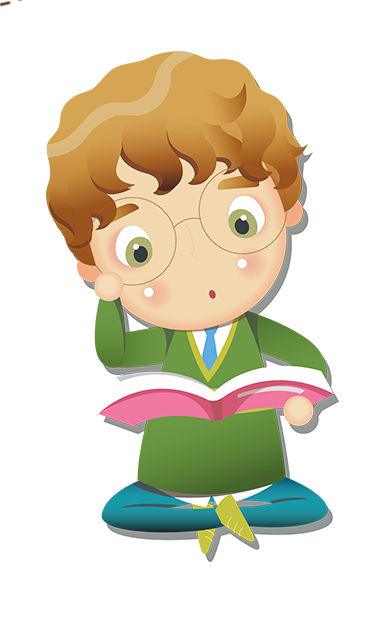 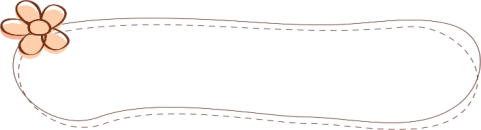 Lớp 3
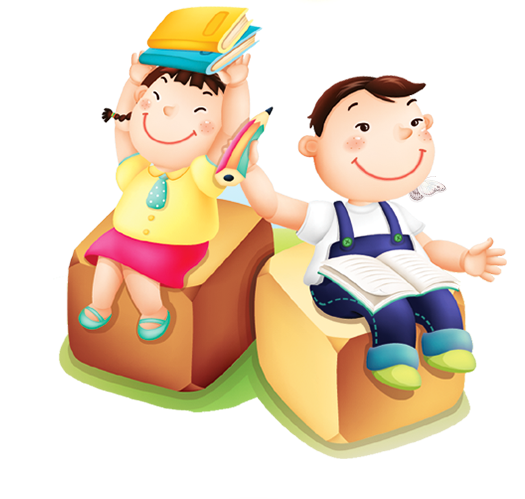 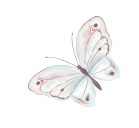 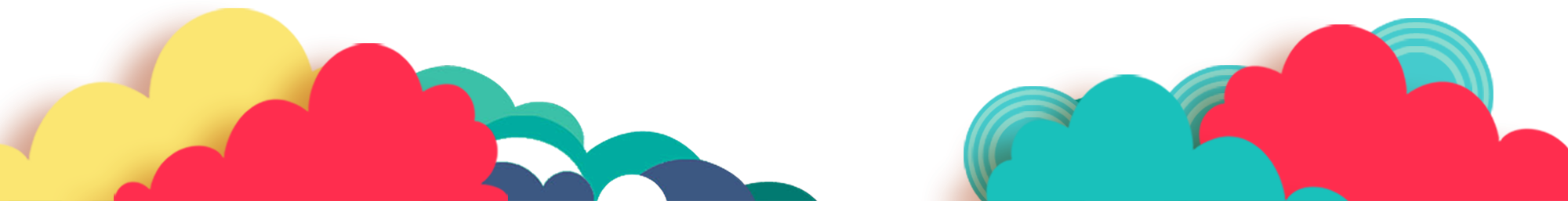 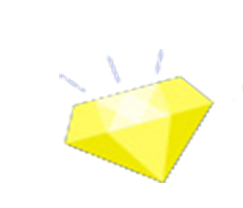 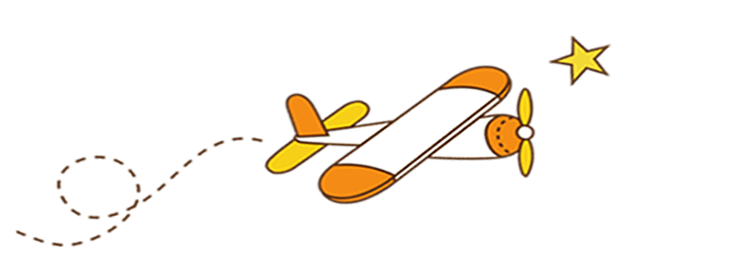 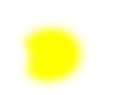 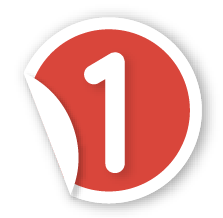 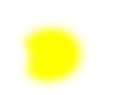 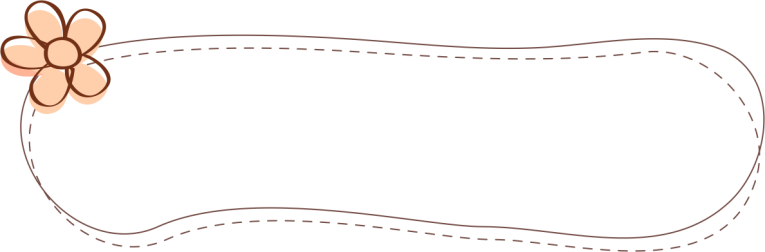 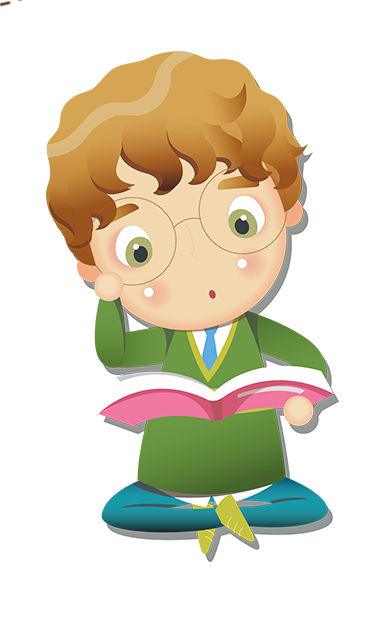 https://www.liveworksheets.com/xo2572974ln
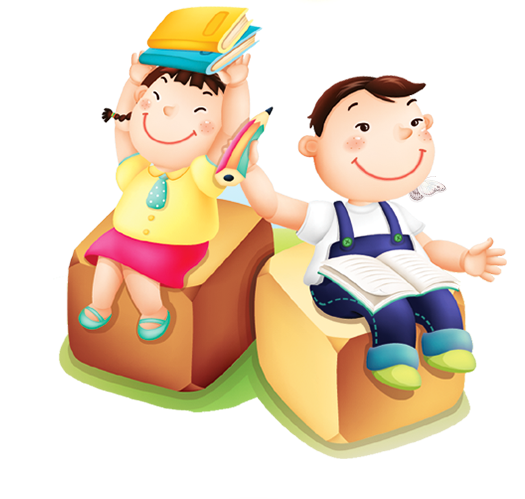 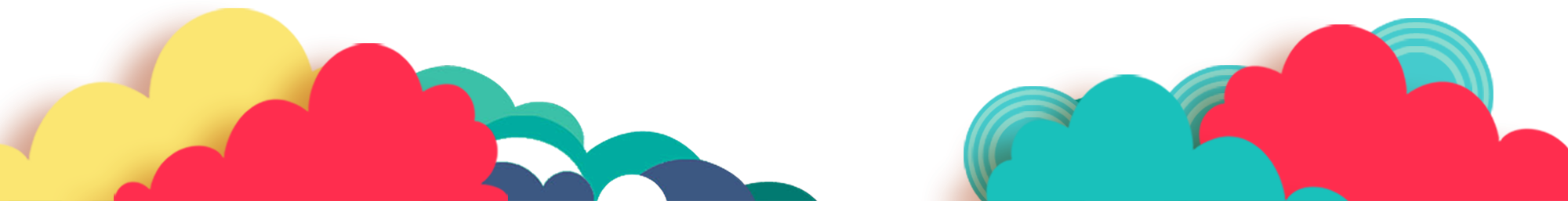 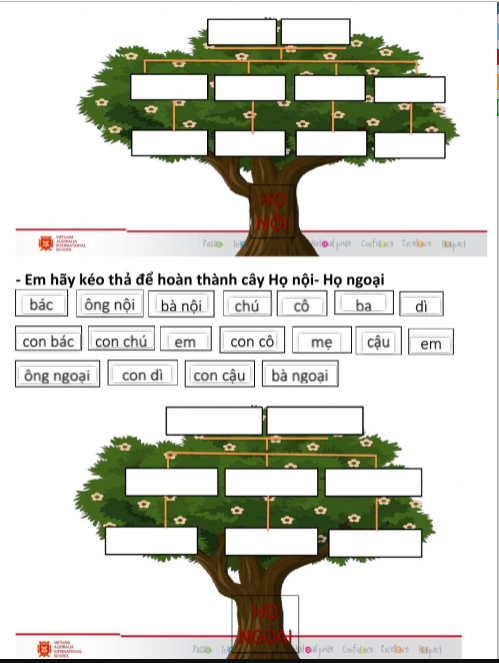 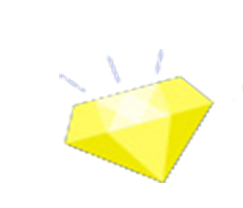 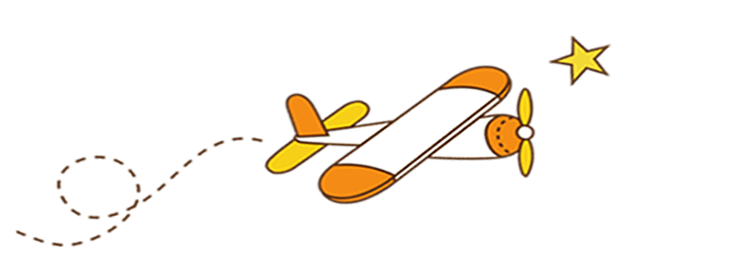 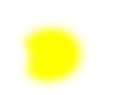 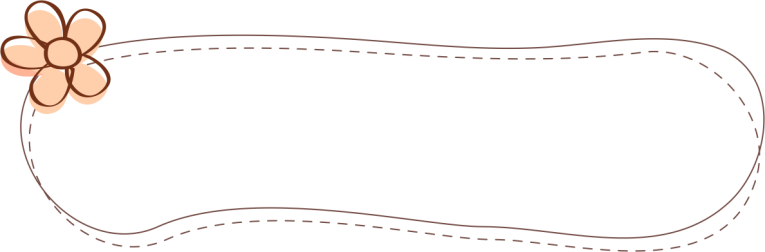 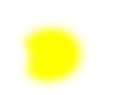 ĐOÁN TÊN TỈNH THÀNH
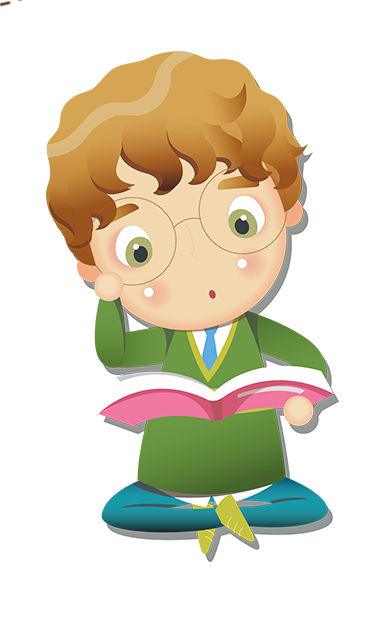 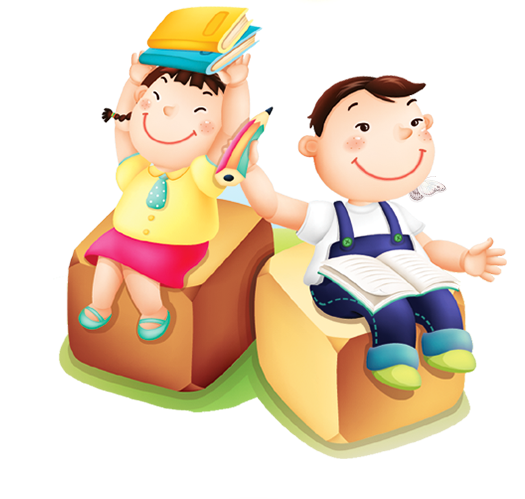 https://youtu.be/Kc6vjJuuV0o
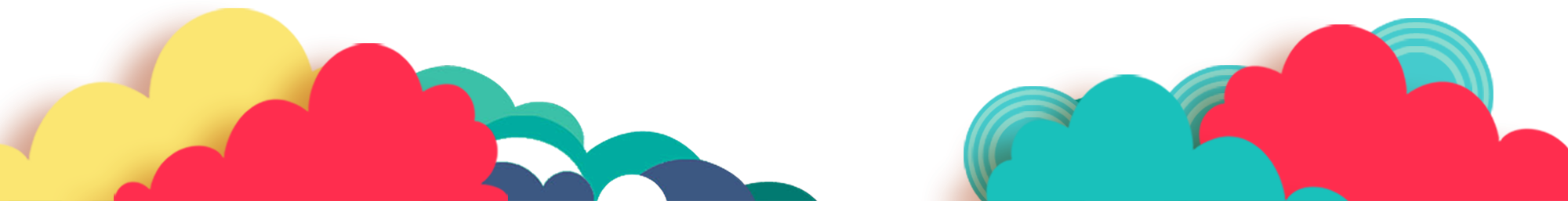 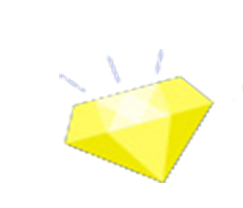 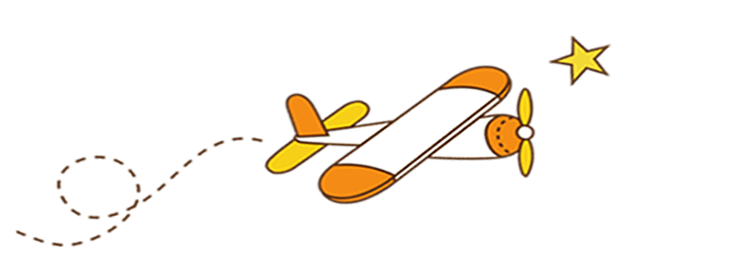 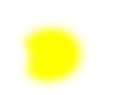 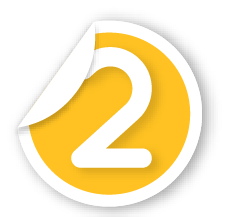 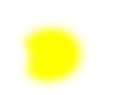 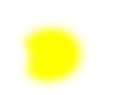 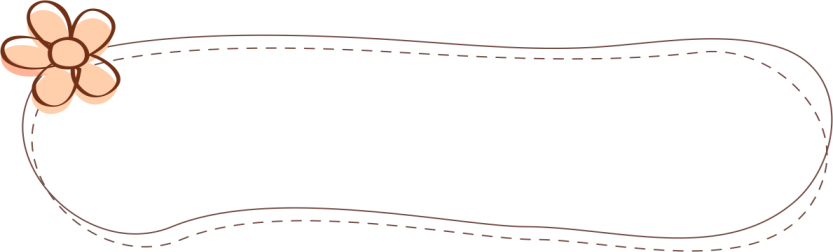 https://www.liveworksheets.com/bh2659339rq
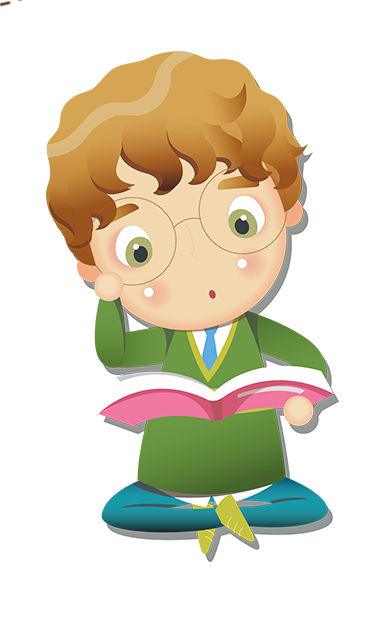 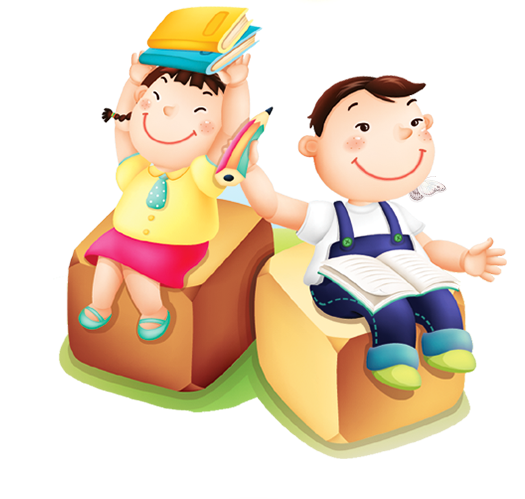 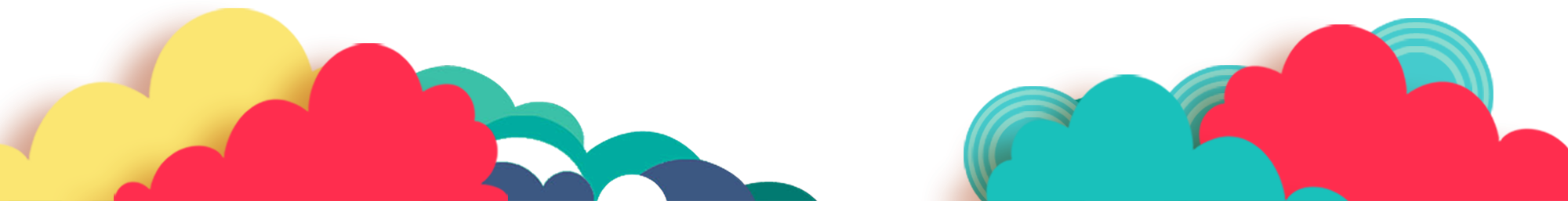 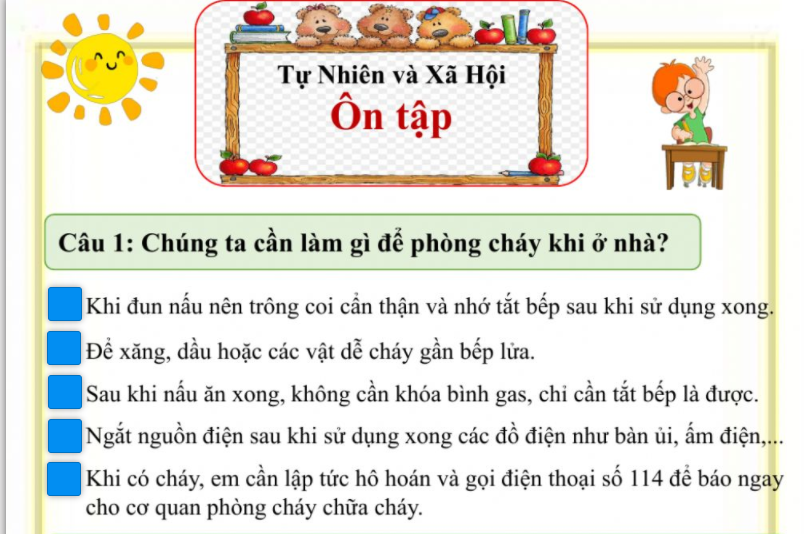 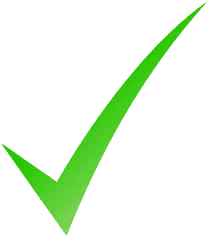 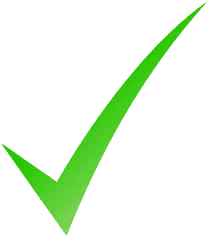 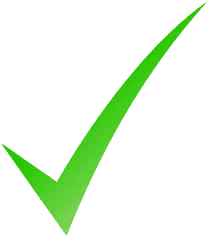 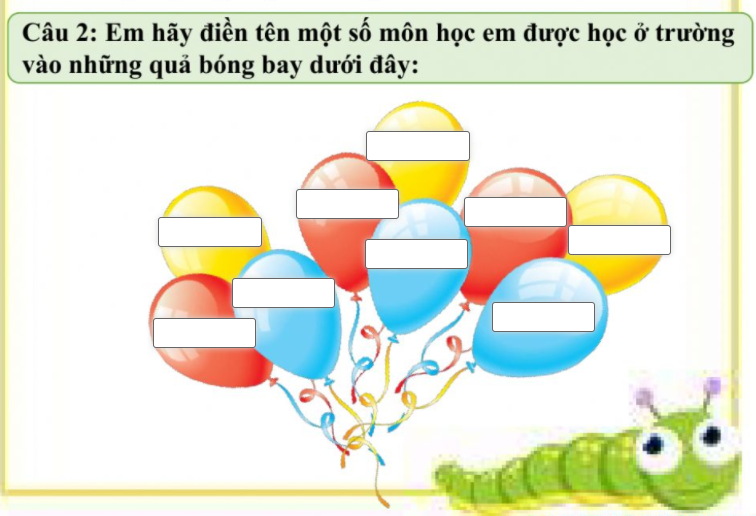 [Speaker Notes: Video: Nội dung: Máu
Bài tập: Các cơ quan tuần hoàn
Link: https://www.liveworksheets.com/tr2454833ra]
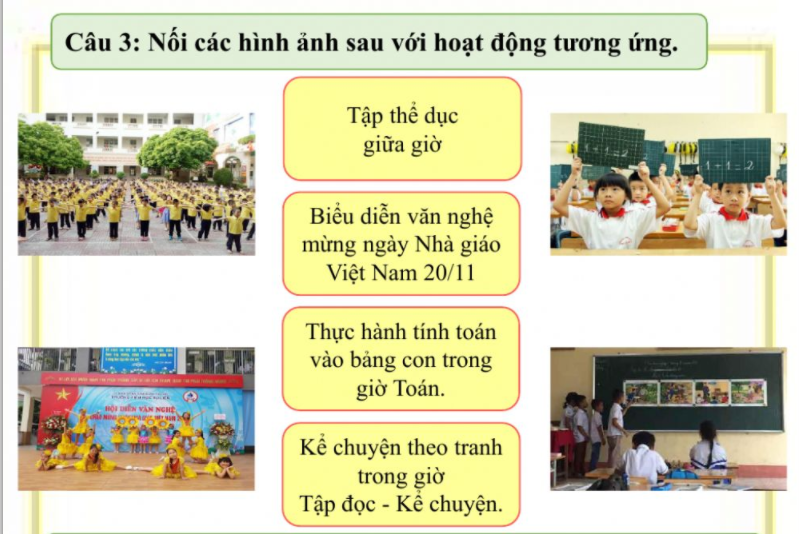 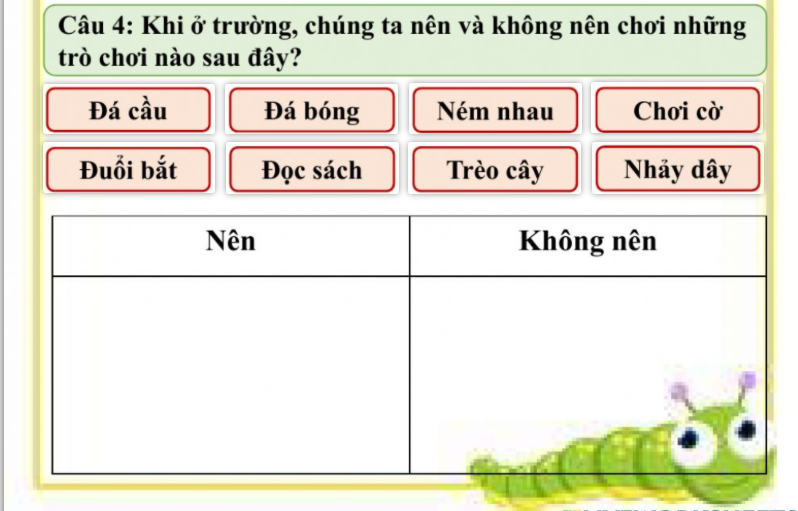 ĐÁ CẦU
ĐÁ BÓNG
NÉM NHAU
TRÈO CÂY
ĐỌC SÁCH
CHƠI CỜ
ĐUỔI BẮT
NHẢY DÂY
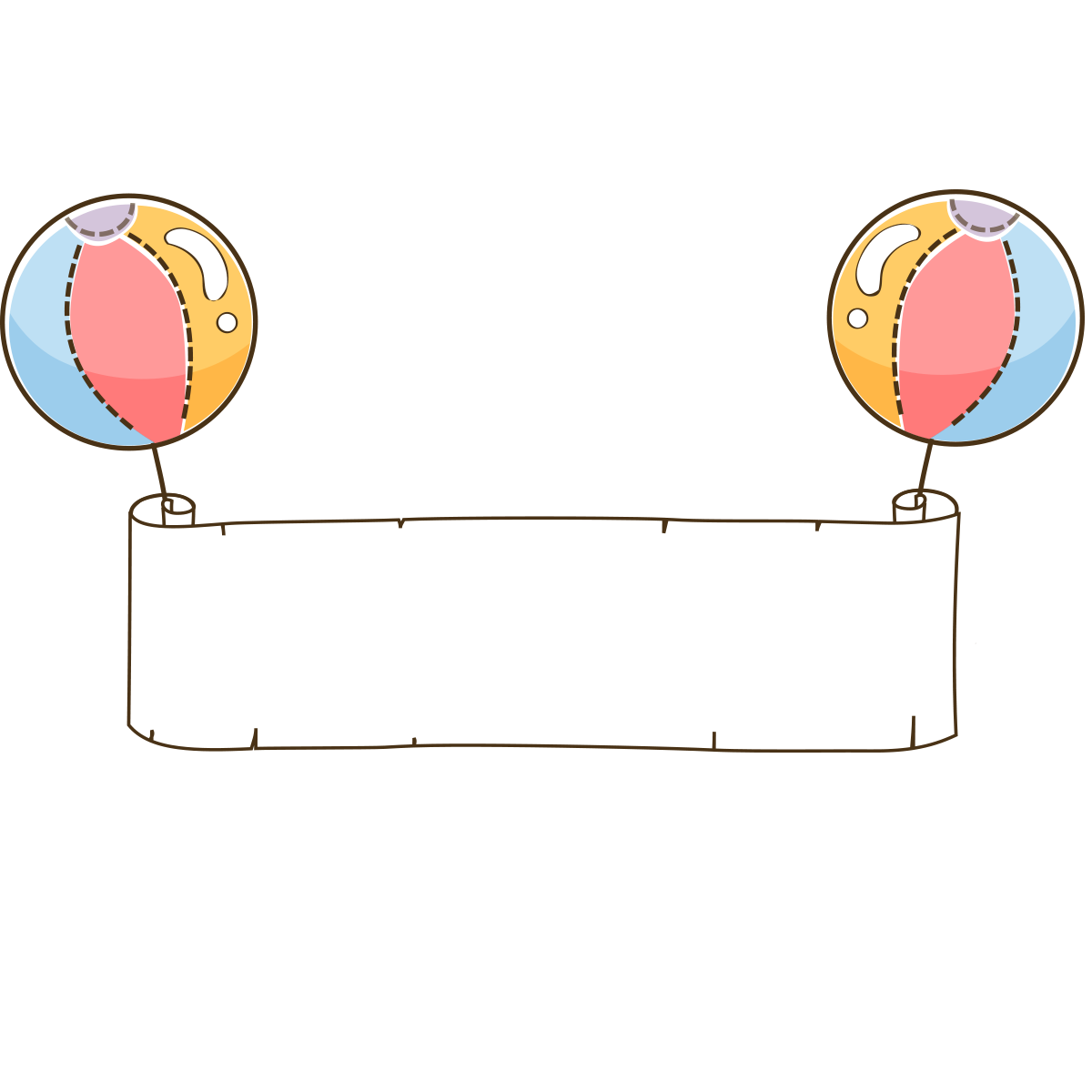 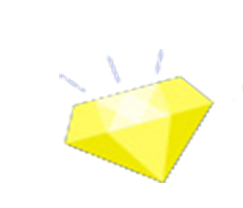 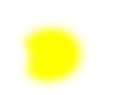 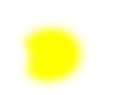 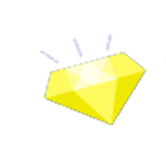 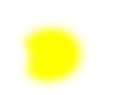 Thank you
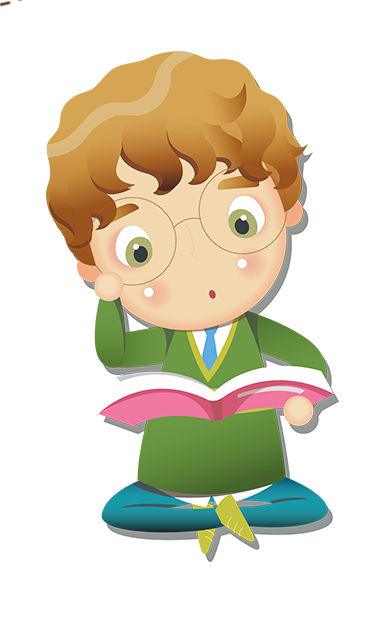 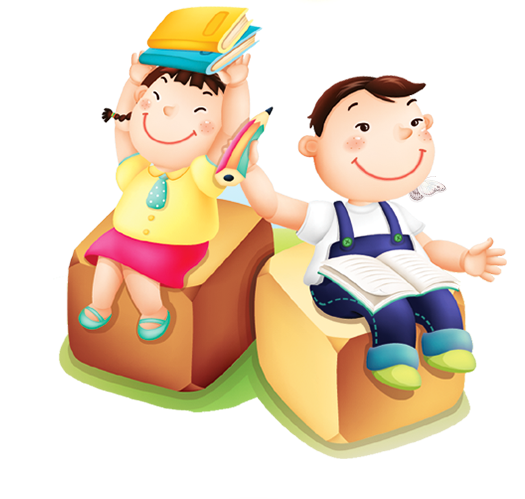 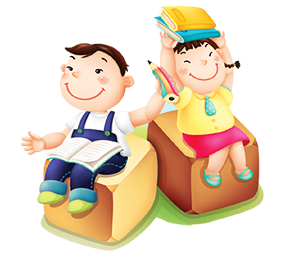 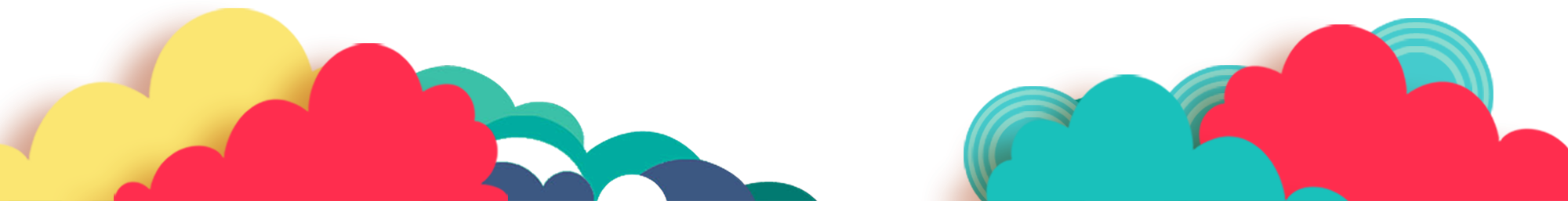